平成28年調査結果について
産婦人科医療機関
学校
関係機関
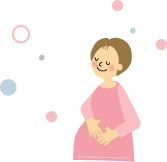 子育て世代包括支援
センター
◆平成28年は228件（昨年より32件減少）、大阪府内の307分娩に１件が未受診や飛込みによる出産であった。
　 ◆未受診や飛込みによる出産をするハイリスク妊産婦と児童虐待の背景要因は類似しており、多くの機関が継続して支援する必要がある。
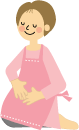 児童
　福祉
母子
保健
調査結果を受けての対策
切れ目ない支援の実施
行政
産婦人科医療機関
支援の必要な妊婦の発見・つなぎ
全体と10代妊産婦の未受診の理由
●全体では、「経済的問題」が27％と一番多く、ついで「知識の欠如」が21％となっている。
●10代妊産婦は、妊娠に気づかなかったという「知識の欠如」、家族に言えず、どうしていいのかわからなかった等「妊娠の事実の受容困難」が多くなっている。
未受診妊婦数
●平成21年から調査を開始し増加傾向にあったが、
　平成24年の307人をピークに減少している。
産前・産後
サポート事業
◆ 「妊娠期からの子育て支援のためのガイドライ」を策定し、医療・保健・福祉機関が「支援の必要な妊婦」の認識を共有することで、連携して支援できるよう体制を整備している。
産後ケア事業
【都道府県事業】妊娠・出産包括支
援推進事業
10代妊産婦の問題共有と連携
◆学校関係者を対象に「人工妊娠
中絶の選択と実際」、「分娩を選択した
場合、高校における就学の継続」、
「児童養護施設における性の
問題」について研修を開催
することで、相互の役割
を理解する。
未受診妊婦の年齢分布
研修
「10代の妊娠を考える」
●平成28年の府内の出産年齢では30～34歳がピークである。

●未受診や飛込みによる出産では、20～24歳が最多年齢層で全体の31.1％を占める。次いで、19歳以下が21.5％、25~29歳も20.2%と、昨年度より19歳以下が増加している。10歳～20歳台の占める割合が全体の72.8％となっている。

●未受診や飛び込み出産をした妊婦の平均年齢は約25.3歳（不詳を除く）であった。
妊娠・出産包括支援事業の推進
◆子育て世代包括支援センターにおいて、支援の必要な妊婦を　地域のサービスや制度に結びつける。
【市町村事業】
産婦健康
診査事業